Unit 1
The lion and a mouse
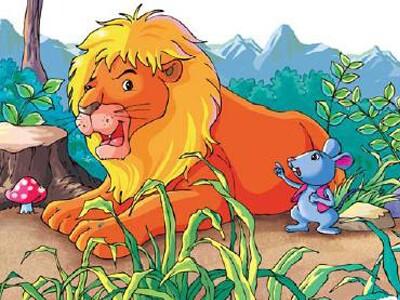 第一课时
WWW.PPT818.COM
Introduce
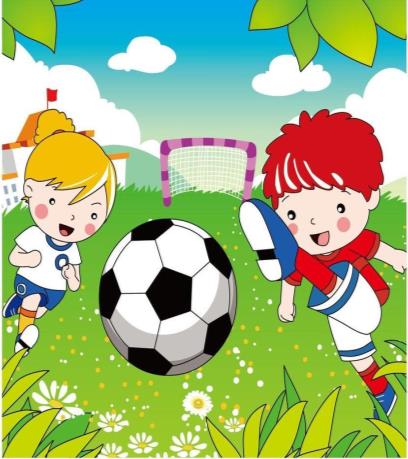 A: Hello, boys and girls!
B: Hello, Miss Tang.
A: Nice to see you.
B: Nice to see you, too.
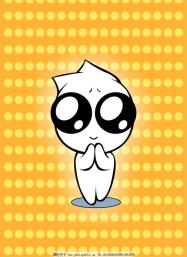 Words
lollipop  [ˈlɒlipɒp]
作为名词，意为：“棒棒糖 ”。
eg：If you'll be making lollipops, remember to buy some lollipopsticks as well.
如果你要做棒棒糖，别忘了还要买些棒棒糖棍哟。
小练习：所给词的适当形式填空：
                He wants to buy some _______ (lollipop).
    拓展：sweets也表示糖果，而sweet表示甜的
       eg：I love sweet sweets but Mum doesn‘t let me have them. 
              我爱吃非常甜的糖，可妈妈不让我常吃。
               (2) I love sweet foot.我喜欢甜食。
lollipops
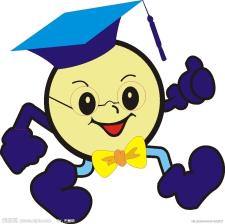 Words
buy   [baɪ]
作动词，意为“买”。
        eg：He buys a toy car.他买了一个玩具汽车。
    固定搭配：买某物给某人：buy sb sth =buy sth for sb
        eg： He buys a book for me.  他给我买了一本书。
                 He buys me a book.       他给我买了一本书。
小练习：根据中文提示完成句子：He _____(买) a pie every morning.
buys
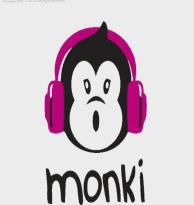 Expressions
What will he say? 他将说什么？
作情态动词，意为“将要”，后面接动词的原形。
eg：He will buy a new car. 他将买一个新汽车。
小练习：单项选择：（ ）He will ____ (go) to playground.
              A: go        B: goes
拓展：be going to+动词原形”表示即将发生的或最近打算进行的事。
eg：He is going to play basketball.= He will play basketball. 他将要打篮球。
A
Expressions
What do you want to buy? 你想要买什么？
want to do sth. 表示想要干某事
     eg：I want to play cards.我想打牌。
小练习：所给词的适当形式填空：Helen wants ____ (be) a doctor.
     拓展：would like也表示想要干某事。
     eg：He would like some apples.      他想要一些苹果。
             He’d like to have a PE lesson.   他想上一节体育课。
to be
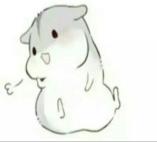 Dialogue
What are you going? To the sweet shop.  
你将要去哪儿？去甜品店。
What do you want to buy? A lollipop.    
你想要买什么？一个棒棒糖。
Who is it for?  The boy over there.     
 它是给谁的？那儿的男孩。
What will he say? It doesn’t matter.     
 他将说什么？没关系。
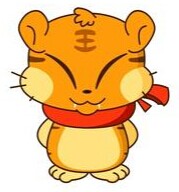 Summary
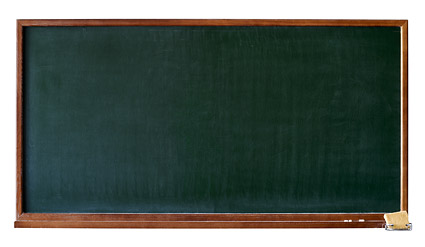 lollipop
buy
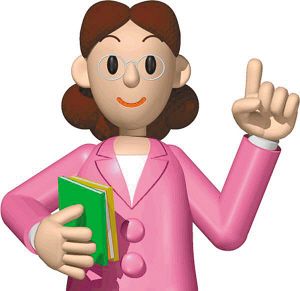 What will he say?
Exercise
写出下列单词的适当形式
1.happy (副词) ________
2.sad （副词）________
3.quiet （副词）________
4. bite （过去式）________ 
5.say（过去式）________ 
6.let（过去式）________
7.wake （过去式）________
8.catch过去式）________
happily
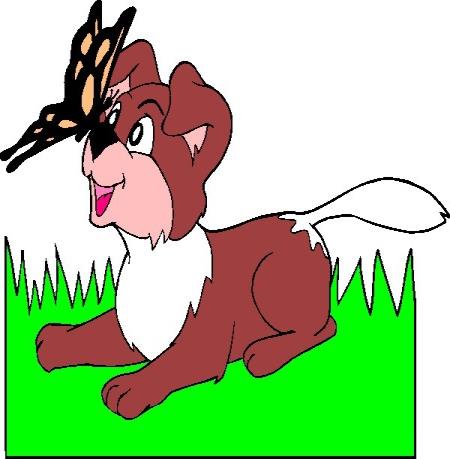 sadly
quietly
bit
said
let
woke
caught
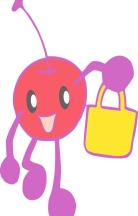 Exercise
改错
1. I and mum go to supermarket every day . ________
2. He brings some eggs yesterday.               ________
3. He’d like play games after class.               ________
4. Mr. Wu teaches us English last term.        ________5. She don’t do her homework last Sunday.  ________
Mum and I
brought
to play
taught
didn’t
Exercise
左右栏配对，连线
1. What are you doing ?                 Some apples.
2. Please don’t eat me.                   OK.
3. What did you do ？                     I’m doing my homework.
4. What would you like?                  We played football.
Homework
Name the animals.
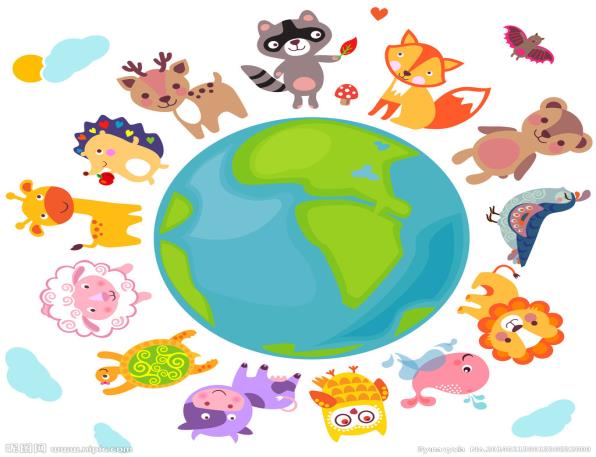